International Women’s Day
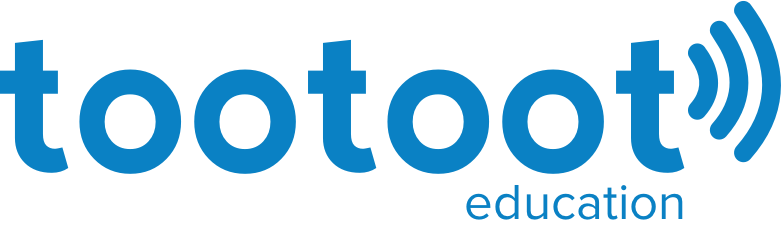 A balanced world is a better world
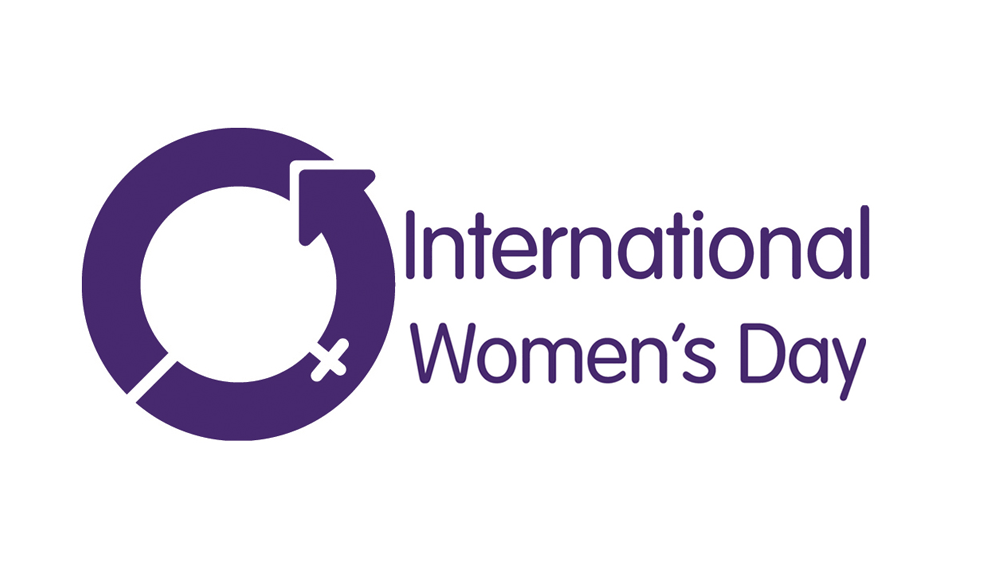 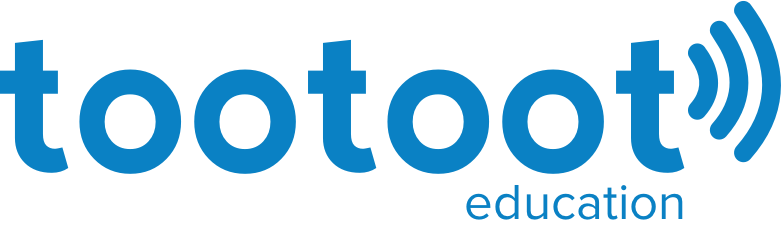 Your Challenge from Tootoot!
In groups of 3 or 4, you are going to choose one of the ten values that guide International Women’s Day and create one of the following to display around school.
Consider how you can use your design to encourage everyone to do their bit to ensure that the future for girls is bright, equal, safe and rewarding.
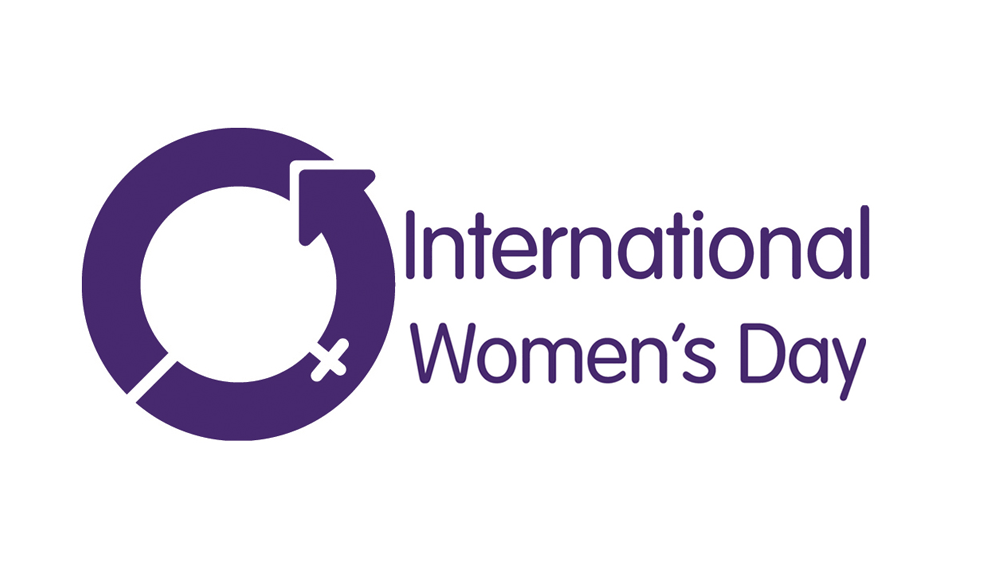 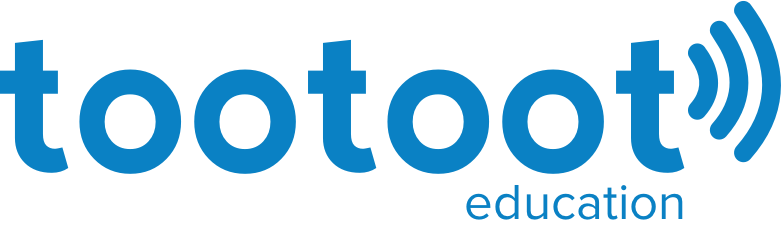 Remember – use your work to encourage the person reading your design to encourage everyone to do their bit for equality